Julio Cortázar
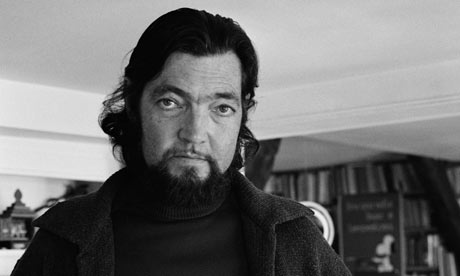 -fue novelista Argentino 
-Escritor de narrativa
-ensayista
-influenciado por la literatura del genero surrealismo
-se enfoca en los aspectos irracionales y subconscientes de la existencia humana 
-rompió con el concepto cronológico del tiempo en este ensayo
-el narrador de este cuento es el protagonista
-primera persona
-el cuento es creíble porque usa ideas que relatan al tema
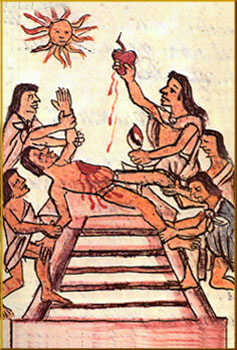 Empieza 
-un choque en su motocicleta
-se despierta en ruta al hospital 
-entra y sale de la conciencia mental
Medio 
-suena de la selva y lo encuentra peculiar como puede oler olores distintivos como pantanos  

-el recuerda cuando un hombre en una bata blanca lo aproxime con un cuchillo brillante en la cama del hospital
Final 
-no tiene la habilidad de mantenerse consiente en lo que percibe como el hospital 
-a este punto se da cuenta de que en realidad esta en un altar sacrificial azteca y se da cuenta que su sueno es su realidad. 
-al morirse en el hospital se da cuenta que el altar de sacrificio es lo que realmente estaba ocurriendo
Carácter principal 
-el protagonista sin nombre
Caracteres secundarios
-los aztecas
	-ellos que cazan el protagonista en la selva tropical 

-los doctores/ enfermeras
	-los doctores tratan de salvar la vida de el protagonista
Época y Lugar
-día moderno 
	-hospital
	-motocicleta
-guerra florida
	-aztecas
	-ofrenda ritual 
	-caza del humano
-Ambiente espiritual 
	-confusión
	-terror
-lenguaje que el autor usa para mostrar las emociones del confusión y terror

	-”como sueno era curioso porque estaba lleno de olores.”
	-”pero el olor ceso, y en cambio vino una fragancia compuesta y oscura como la noche en que se movía huyendo de los aztecas”
Line 55